Gene Mutation
Mutation = change(s) in the nucleotide/base sequence of DNA; may occur due to errors in DNA replication or due to the impacts of chemicals or radiation to the DNA molecule

Mutation may result in coding sequences for new amino acids in proteins or not!

Mutations can occur due to errors during DNA replication (replication-dependent mutations)
Mutations can also occur independently of DNA replication (replication-independent mutations)
Mutagens, such as UV rays and chemicals, can cause mutations
May occur in somatic or germ-line cells:
Somatic mutations are not inherited and thus play no major role in evolution
In cases of antibody formation and malignant transformation, somatic mutations are significant
Only germ-line mutations are inherited and thus are important in evolution
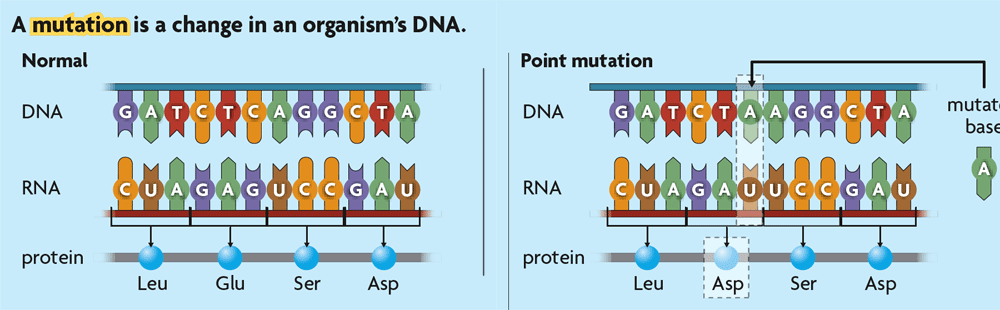 mutated
base
Mutations on the basis of the molecular nature of the defect:
A:	Base substitution
A base substitution usually leads to base pair substitution
GGG  AGT  GTA  GAT  CGT
CCC  TCA  CAT  CTA  GCA
GGG  AGT  GCA  GAT  CGT
A base substitution
CCC  TCA  CAT  CTA  GCA
First cycle of DNA replication
GGG  AGT  GCA  GAT  CGT
CCC  TCA  CAT  CTA  GCA
CCC  TCA  CGT  CTA  GCA
GGG  AGT  GTA  GAT  CGT
Base substitution is of two types:

	Transition:  
	Purine is replaced with a purine 



	Pyrimidine is replaced with a pyrimidine
A
G
G
A
C
T
T
C
Transversions: 
A purine is replaced by a pyrimidine
A
C
A
T
G
C
G
T
or a pyrimidine is replaced by a purine
C
G
C
A
T
G
T
A
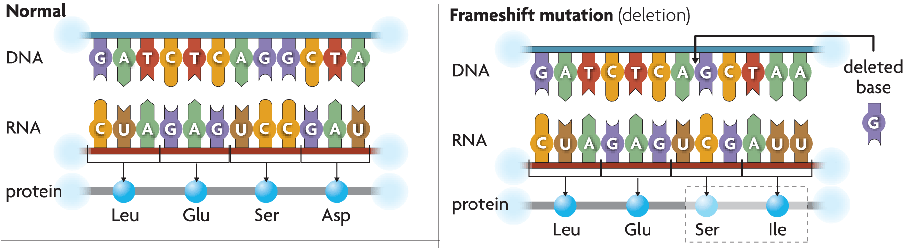 Insertions & deletions
Silent mutation
Due to redundancy of Genetic Code, no change in amino acid sequence is produced!!
Missense mutation
Missense mutation produces a change in amino acid sequence in protein product (Histidine in for Arginine); may change function of protein or may not!
Nonsense mutation
Bad news! – nonsense mutation produces a STOP codon within the mRNA transcript leading to a truncated protein.  How short the protein product depends on where the STOP codon was produced within the mRNA transcript.
Thank You